Lepodisiran: An Extended-Duration siRNA Targeting Lipoprotein(a)
Steven E. Nissen MD MACC
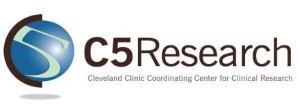 Disclosure
Consulting: Many pharmaceutical companies
Clinical Trials: AbbVie, Arrowhead, AstraZeneca, Bristol Myers Squibb, Eli Lilly, Esperion, Medtronic, Novartis, and Silence Therapeutics. 
Companies are directed to pay any honoraria, speaking or consulting fees directly to charity so that neither income nor a tax deduction is received.
[Speaker Notes: Test]
Co-Authors
Helle Linnebjerg PhD, Xi Shen PhD, Kathy Wolski, MPH,Xiaosu Ma PhD, Shufen Lim PhD, Laura F. Michael PhD,Giacomo Ruotolo, MD PhD, Grace Gribble MS,Ann Marie Navar MD PhD, and Stephen J. Nicholls MBBS PhD
Investigators
Dr. Ronan Phillip Kelly, DPhil, BM BCh, FRCP		Lilly Centre for Clinical Pharm., Singapore
David Nguyen, MD					Altasciences Clinical Los Angeles, Inc. USA 
Ernesto Fuentes, MD					Clinical Pharm. of Miami, LLC, Miami, USA 
Hernan Alfonso Salazar, DO					Endeavor Clinical Trials, LLC, San Antonio, USA 
Martha Hernandez-Illas, MD					QPS-MRA, LLC. South Miami, USA
Trial sponsor: Eli Lilly and Company, Indianapolis, IN, USA
Background
Lipoprotein(a) is an important genetically-determined risk factorfor cardiovascular disease with no pharmacological treatments currently approved by regulatory authorities.
The LPA gene encodes apolipoprotein(a), an essential component required for hepatic synthesis of lipoprotein(a).
Lepodisiran is an siRNA designed to degrade the mRNA codingfor apolipoprotein(a) thereby reducing translation of the LPA gene.
The current trial examined the safety and efficacy of this siRNAin participants followed for up to 48 weeks.
Lepodisiran: A Dicer-Substrate Tetraloop siRNA
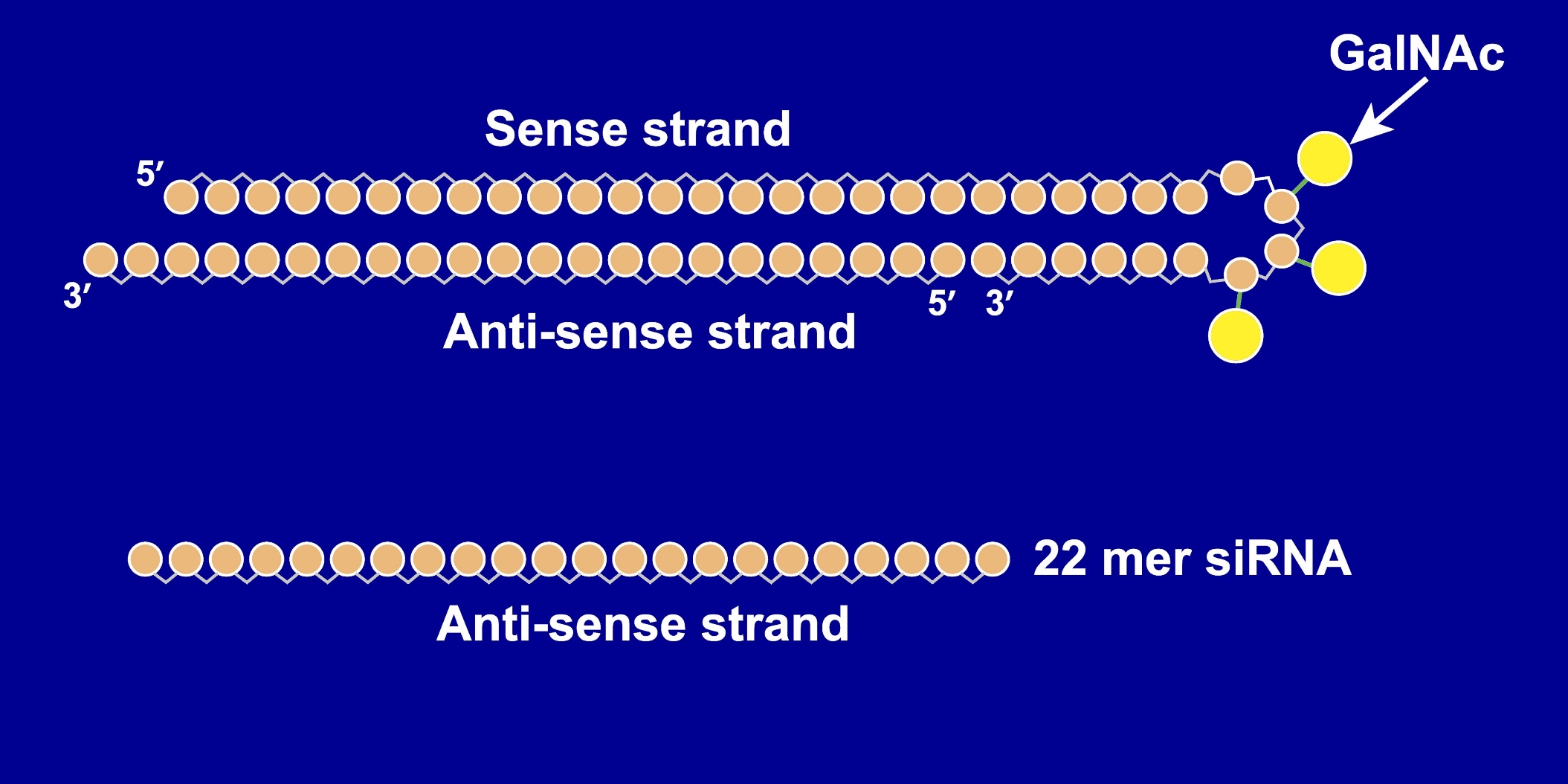 Nucleotides chemically modified for resistance to degradation by ribonucleases
Mechanism for Lepodisiran Reduction of Lipoprotein(a)
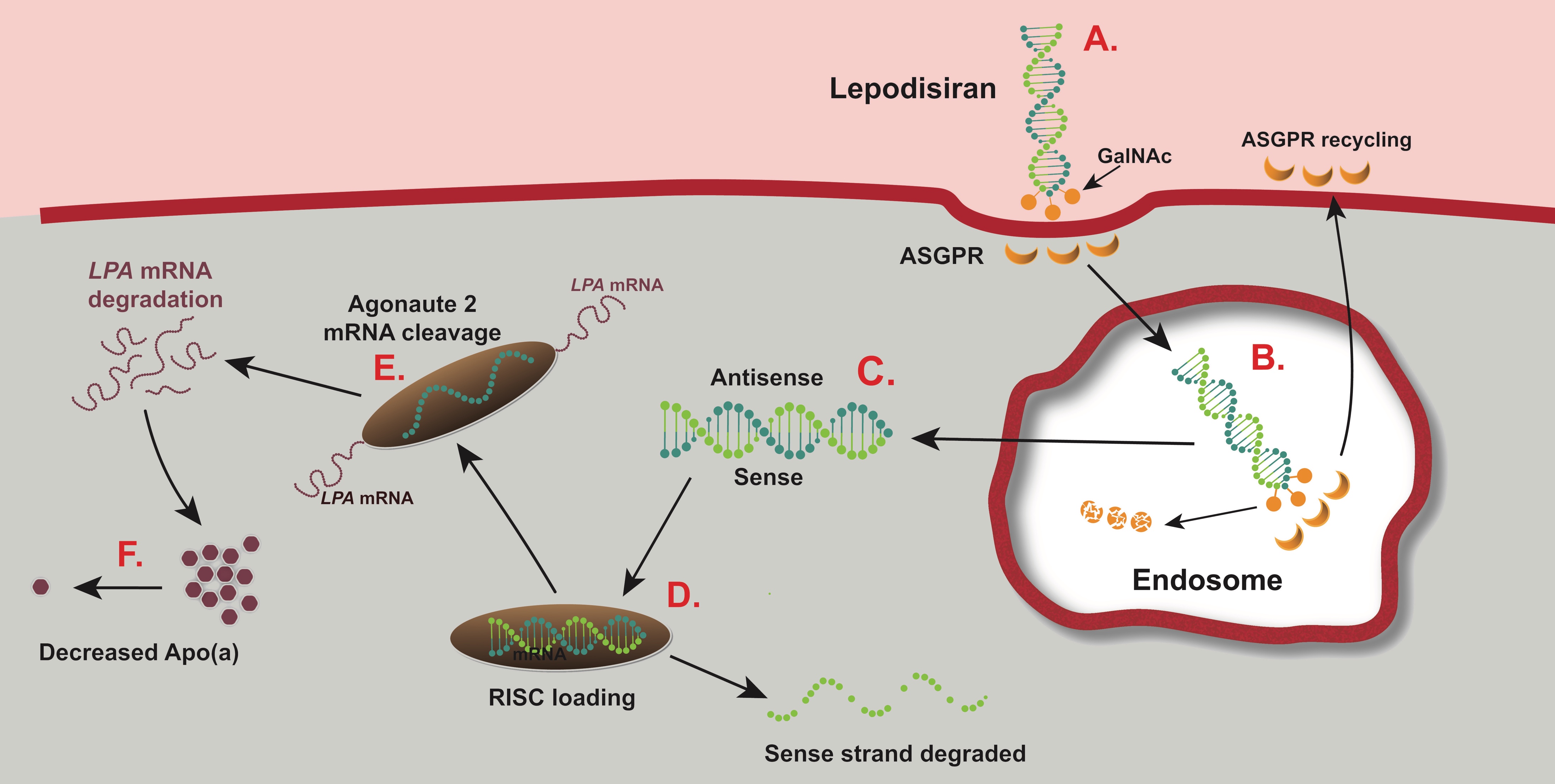 Bloodstream
Hepatocyte
Adapted from https://doi.org/10.1016/j.ymthe.2020.06.015
Study Procedures
48 participants enrolled, 18-65 years in age, without known cardiovascular disease and Lp(a) concentration ≥75 nmol/L.
Participants admitted to a Clinical Research Unit 1 day priorto dosing and monitored for 3 days after drug administration.
Six participants randomized to a single doses of lepodisiran(4 mg,12 mg, 32 mg, 96 mg, 304 mg, or 608 mg) or placebo administered subcutaneously.
Visits and laboratory studies up to 48 weeks following dosing.
Primary Safety and Efficacy Outcomes
Safety:  
Treatment emergent adverse events and injection site reactions
Safety laboratory parameters 
Lepodisiran plasma concentrations through 48 hours
Effects on lipoprotein(a) serum concentrations through 337 days (48 weeks).
Selected Baseline Characteristics of Participants
Lepodisiran Plasma Concentrations in the First 48 Hours
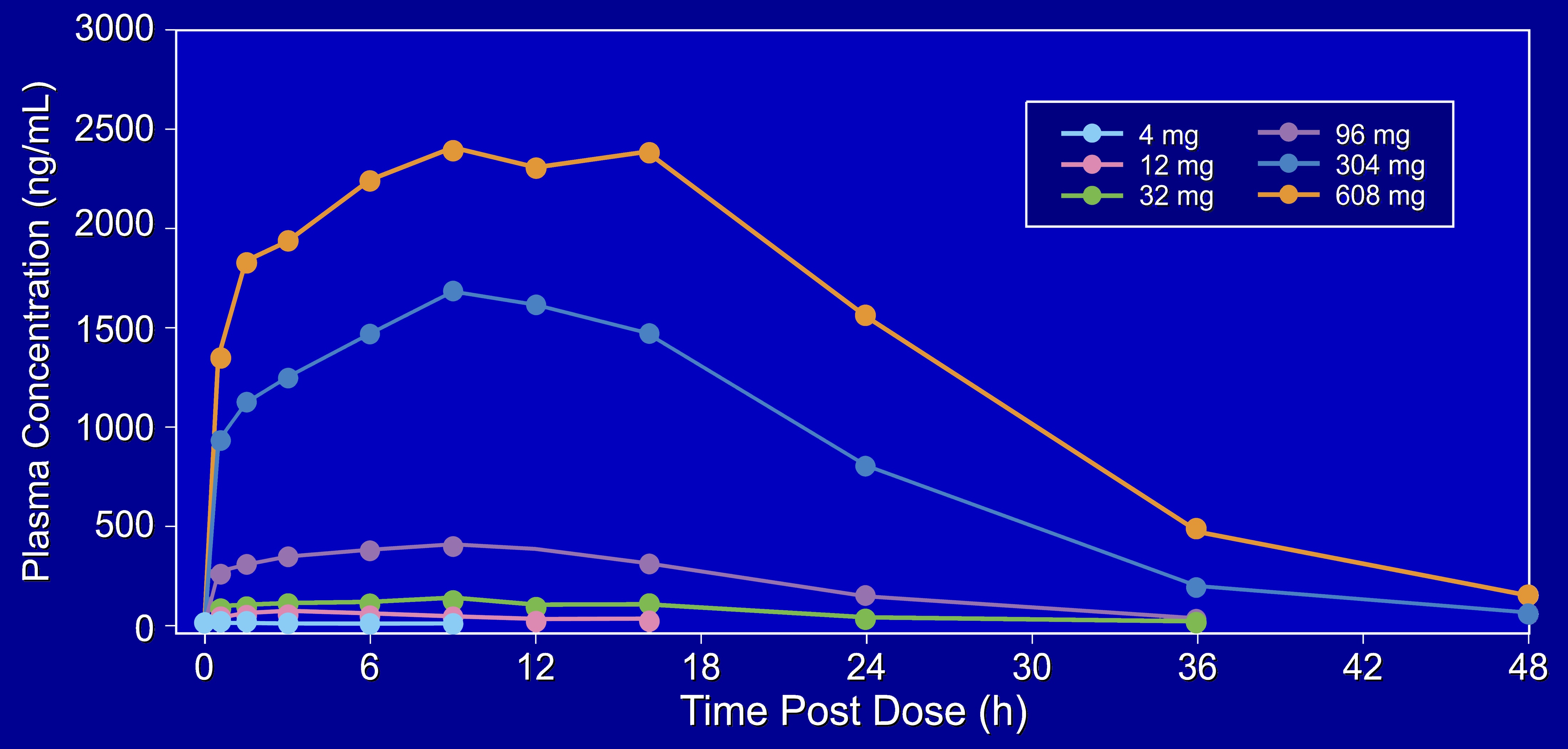 Median Percent Reduction in Lipoprotein(a) over Time
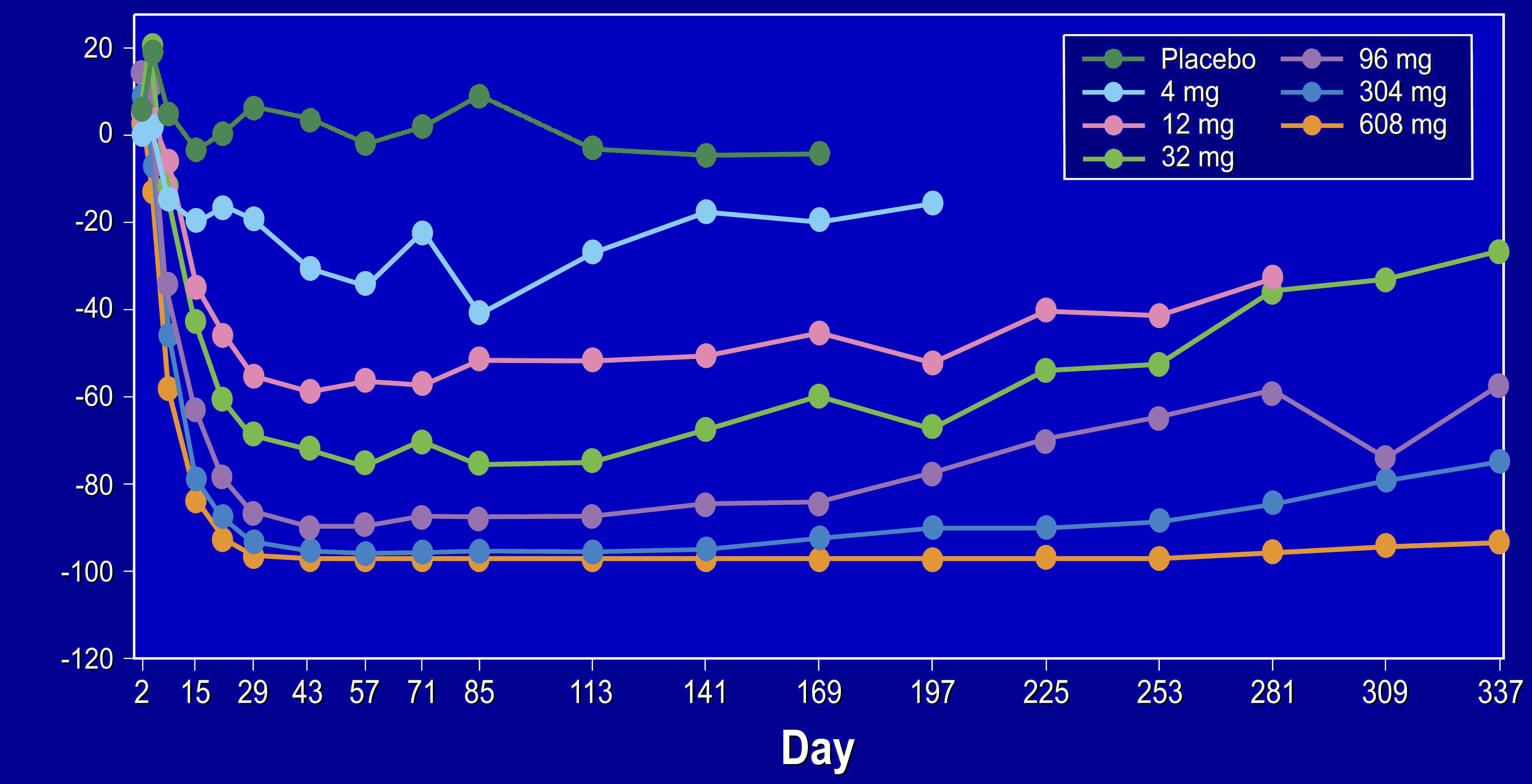 Percent Change from Baseline
-94%
Below lower limit of quantitation for 608 mg dose
9.4 months
Treatment Emergent Adverse Events & Lab Abnormalities
Investigator-Reported Injection Site Reactions
The 608 mg dose was administered as two injections of 304 mg, afirst injection, bsecond injection.
Limitations
This was a small, first-in-human Phase 1 trial enrolling 48 participants without known cardiovascular disease.
Safety cannot be comprehensively assessed in a trialof this size and duration.
The minimum entry criteria for lipoprotein(a) was moderate (75 nmol/L).
Single doses administered, although a Phase 2 multi-dose trial is underway.
Manuscript Now Accessible via jamanetwork.com
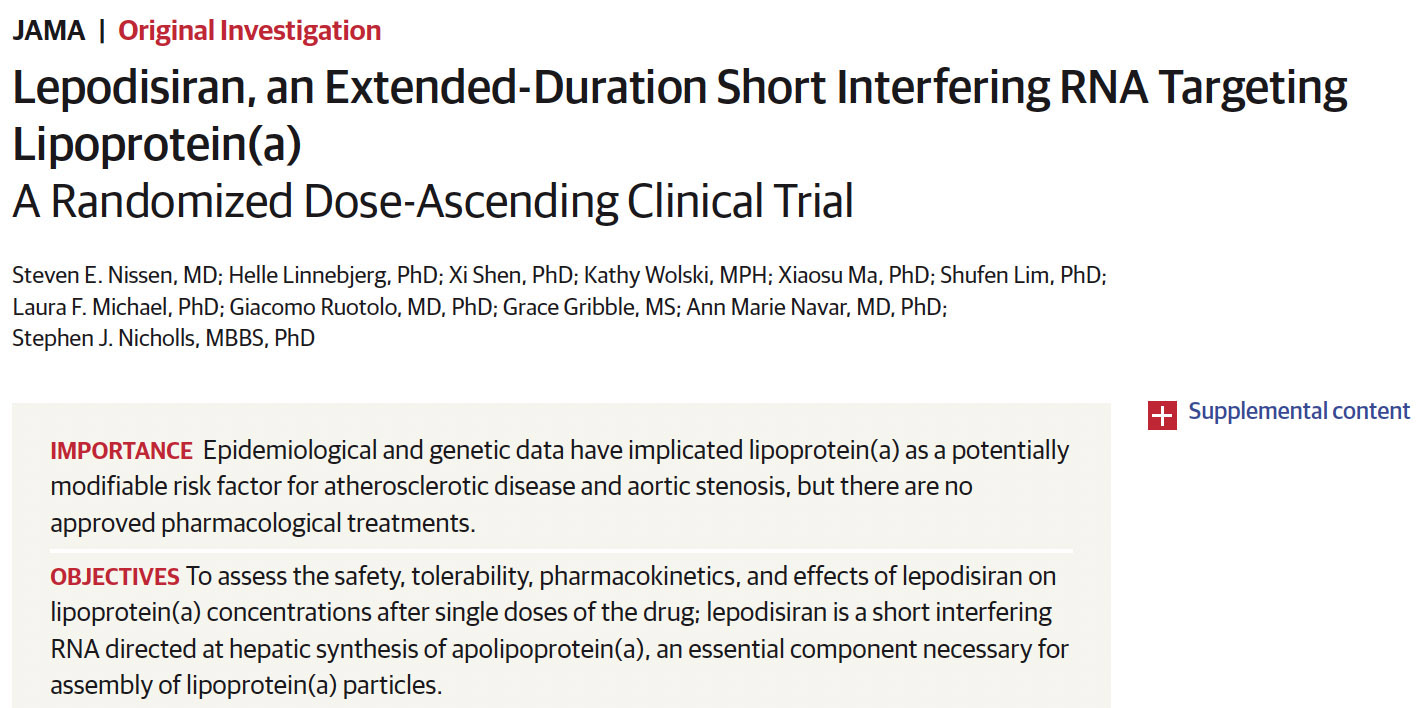 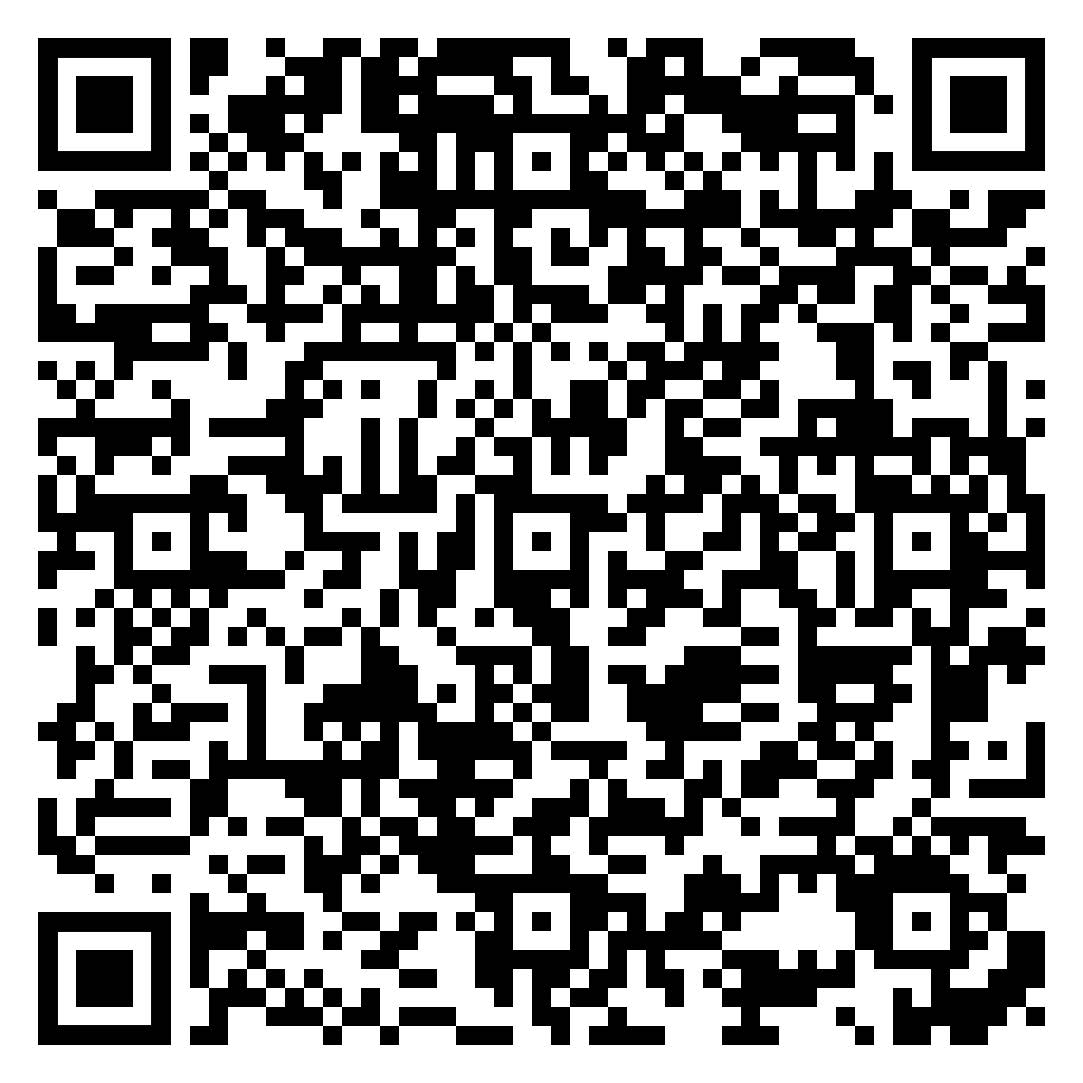 Conclusions
Subcutaneous injection of lepodisiran, an siRNA targeting mRNA for the LPA gene substantially lowered lipoprotein(a).
After the 608 mg dose, serum concentrations of lipoprotein(a) fell below the lower limit of quantitation from days 29 to 281 and remained >94% below baseline for 337 days (48 weeks).
There were no major safety issues, although low-grade, transient, injection site reactions occurred.
These findings support further development of this therapy.
A Final Thought
Elevation of lipoprotein(a) is a common risk factor responsible for considerable cardiovascular morbidity and mortality with no pharmacological therapies approved by regulatory authorities. Nucleic acid therapeutics offer a highly promising approach to treat this previously untreatable disorder. Cardiovascular outcomes trials will determine whether these therapies can reduce the incidence of MACE. Stay tuned.